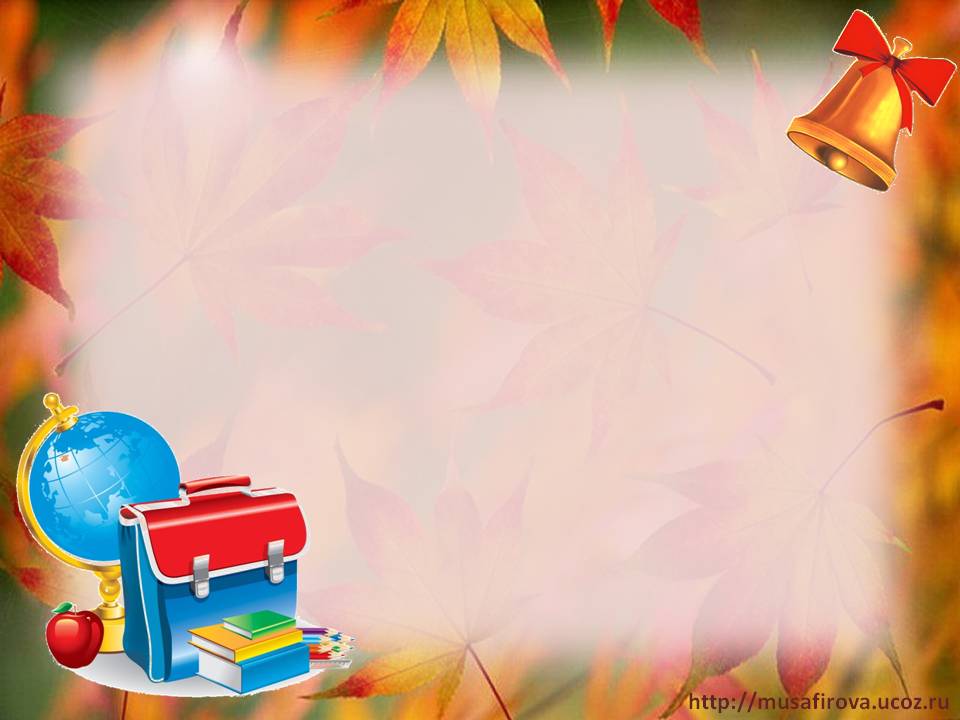 ДЕНЬ ЗНАНИЙ
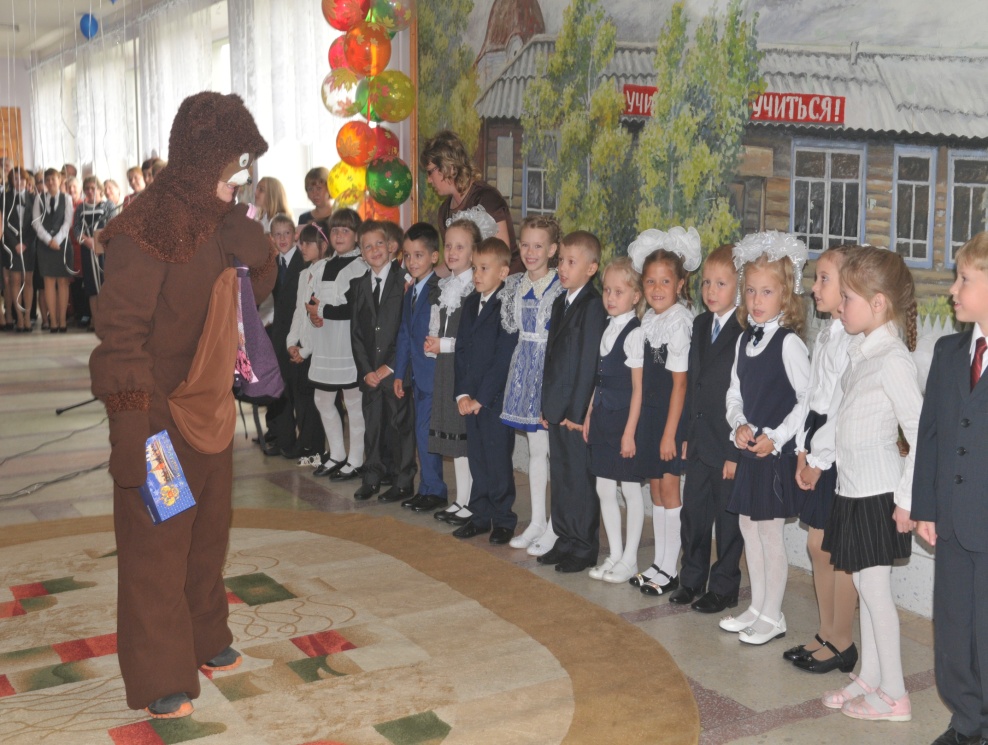 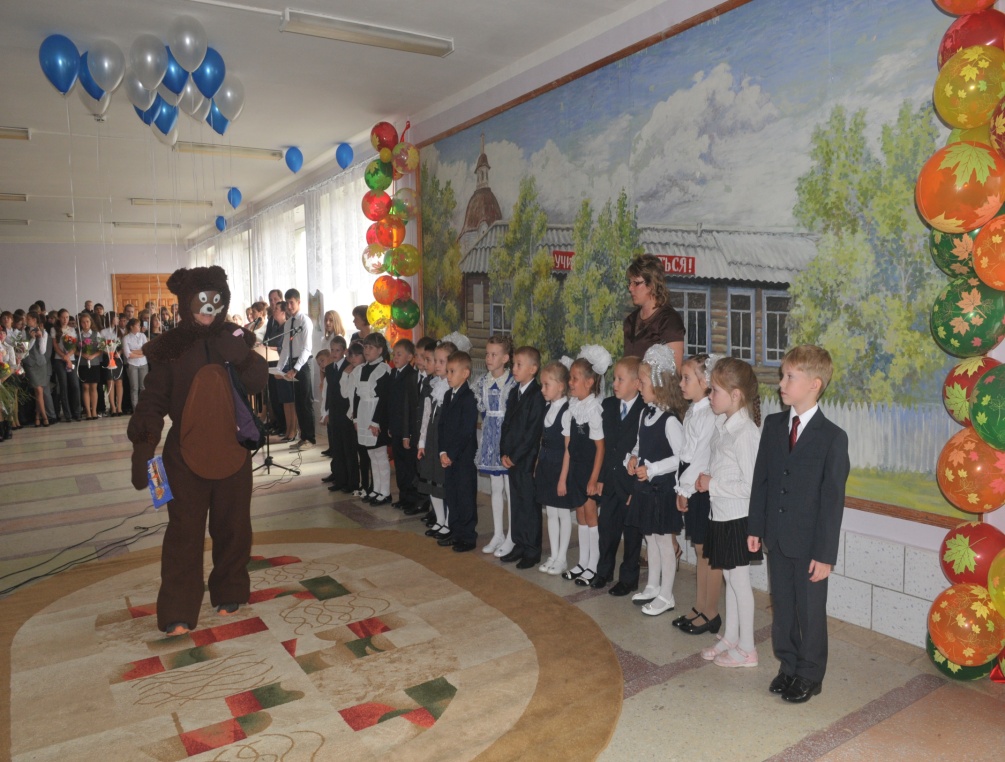 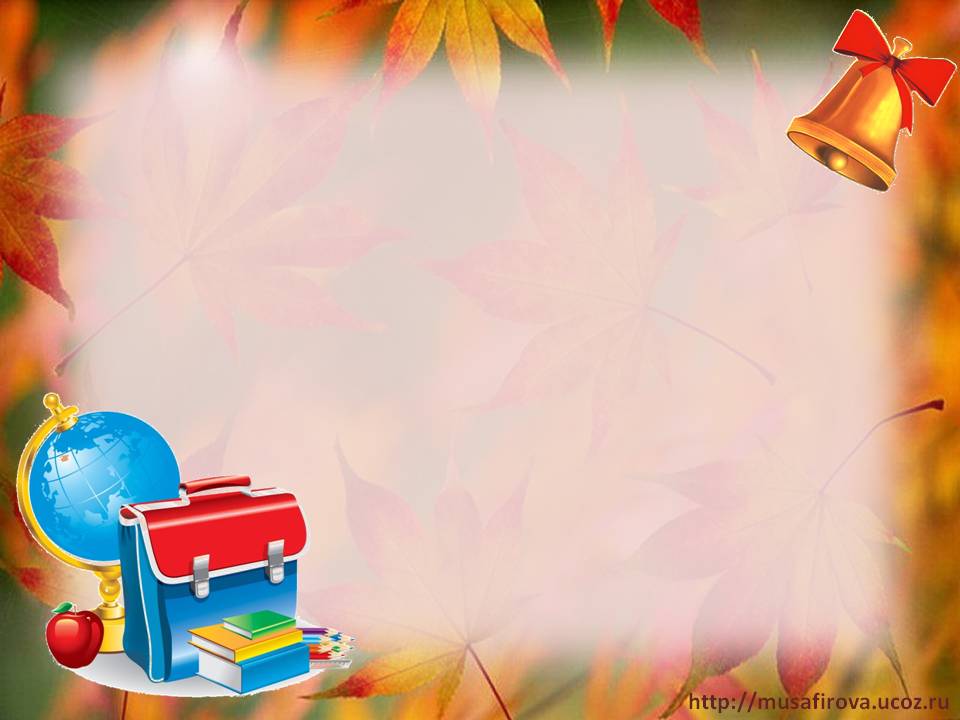 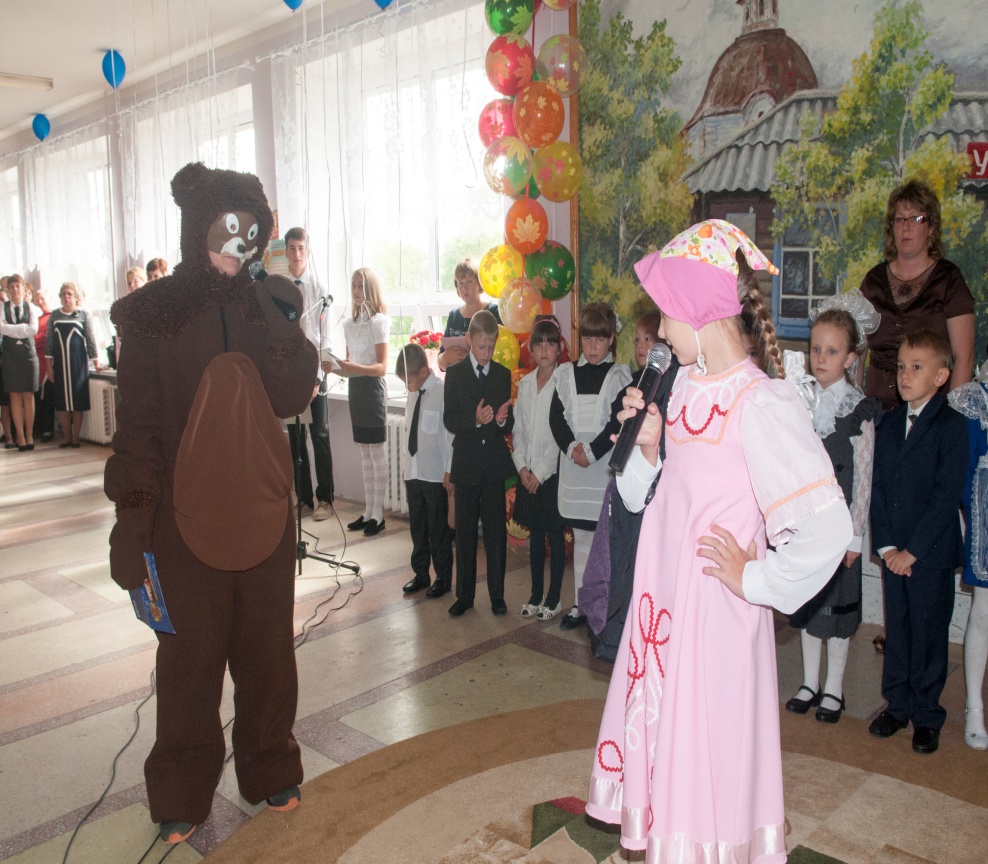 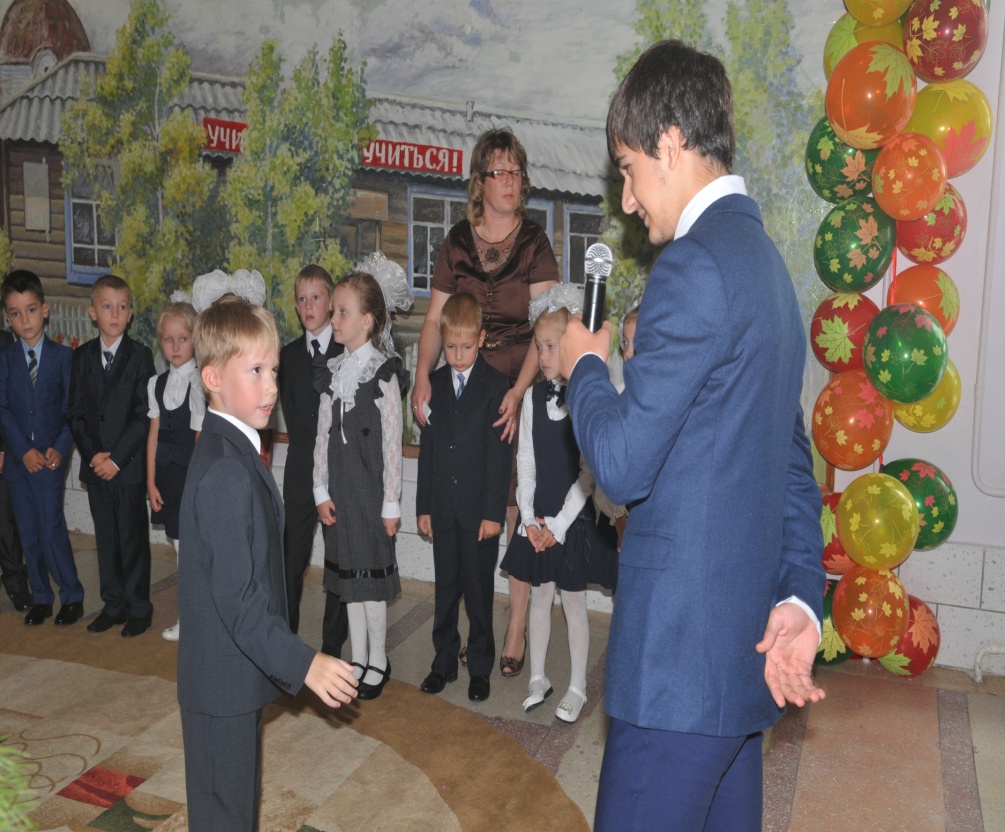 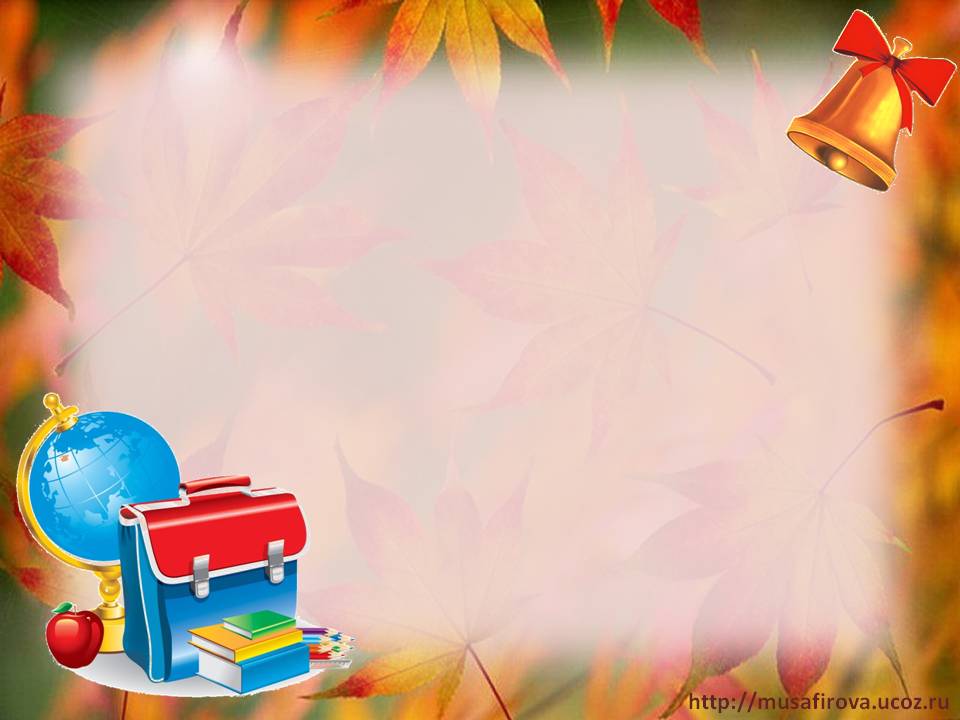 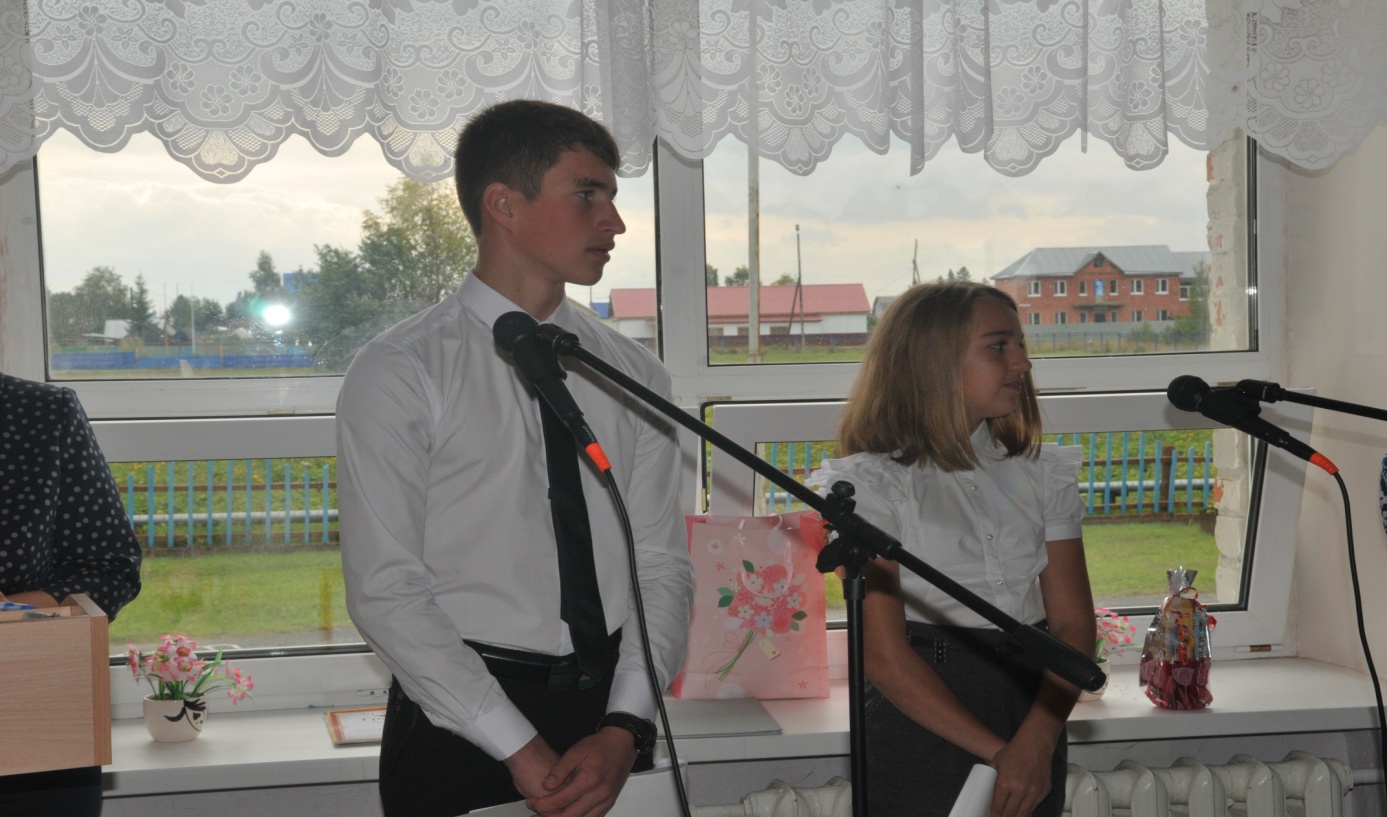 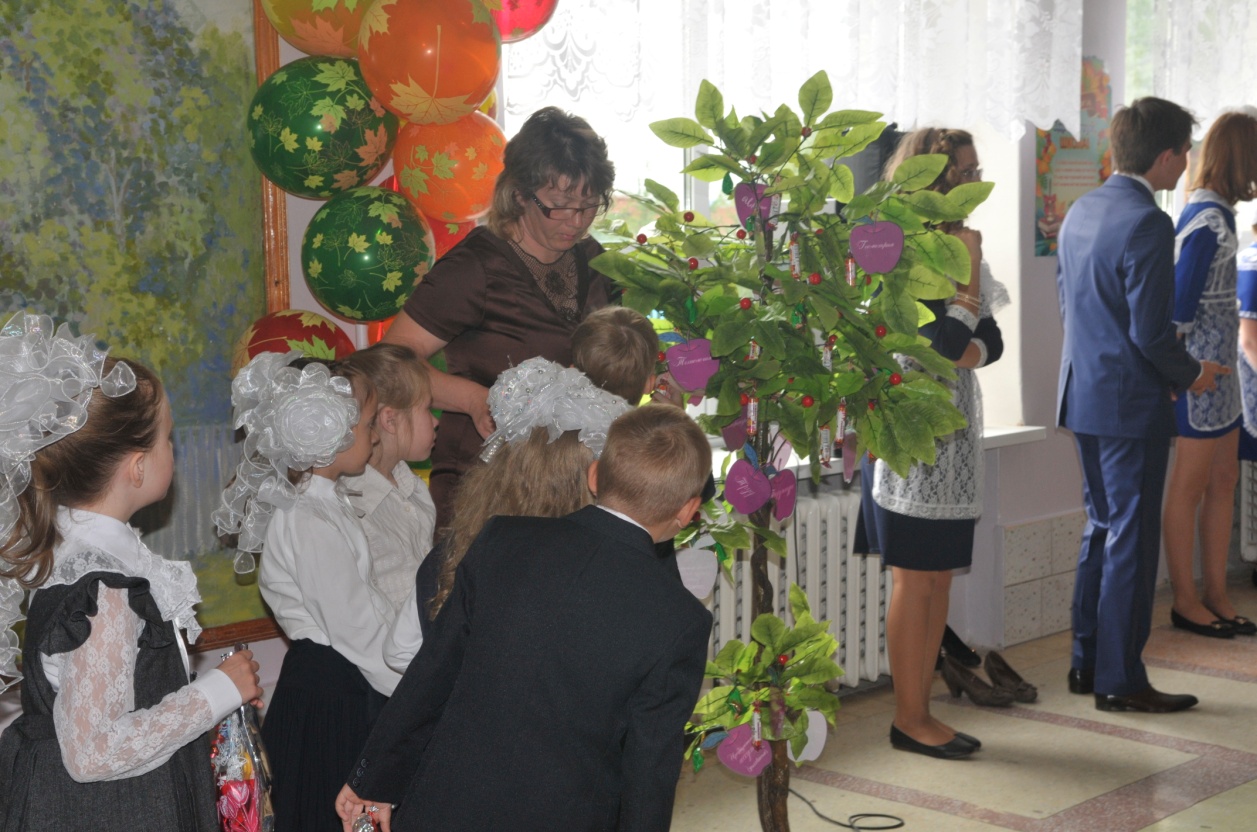 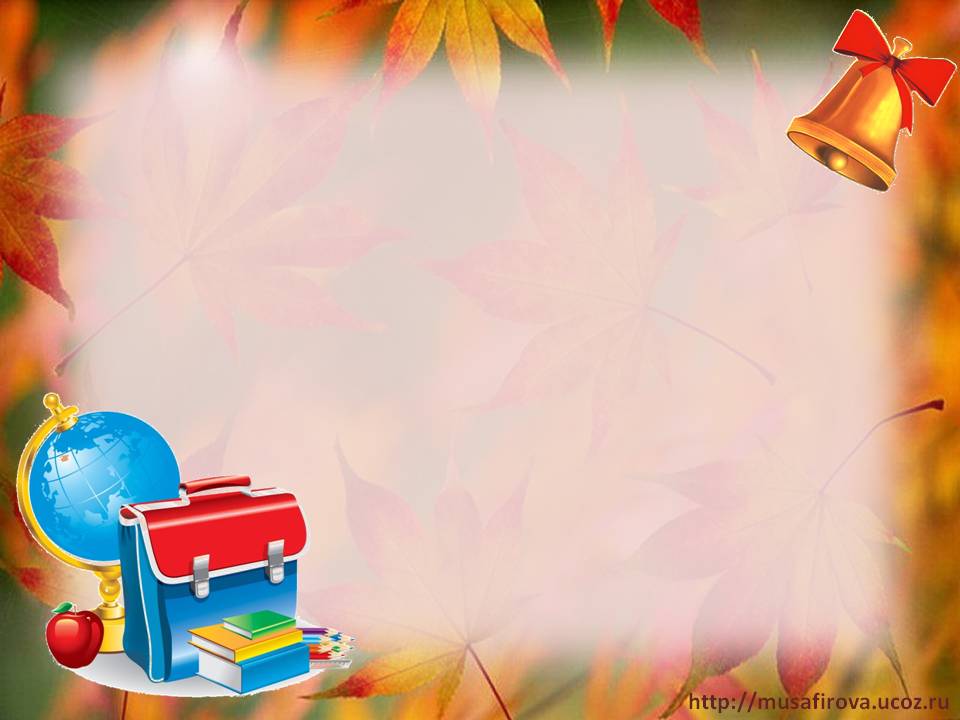 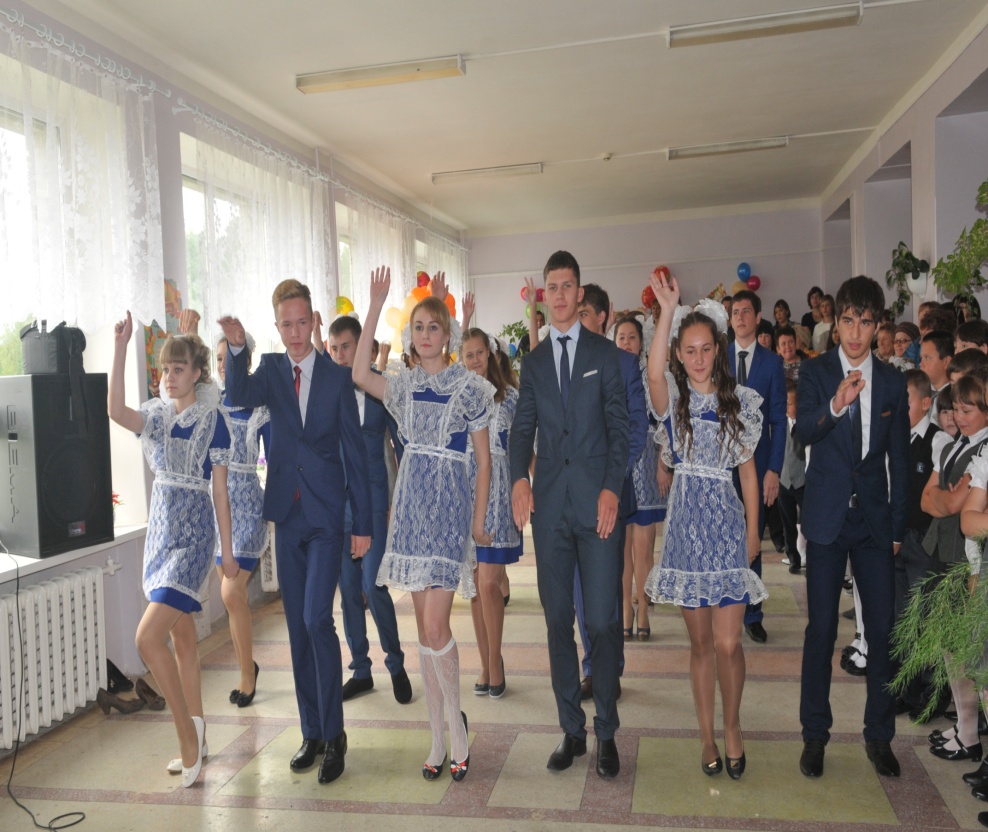 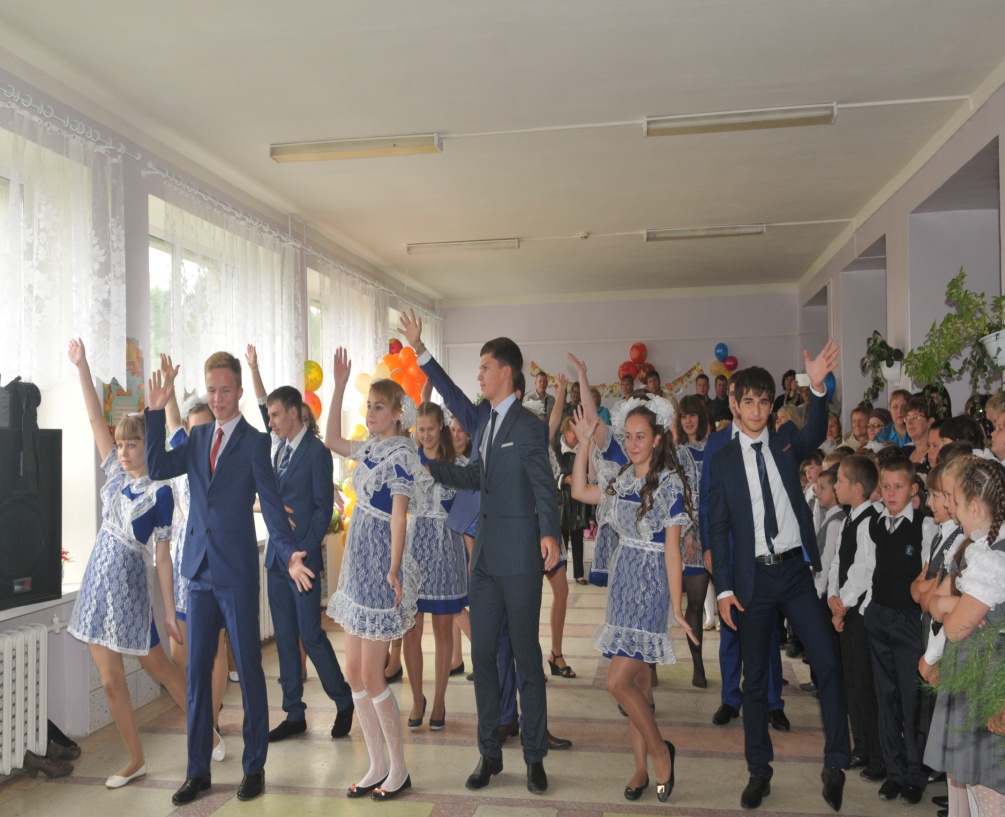 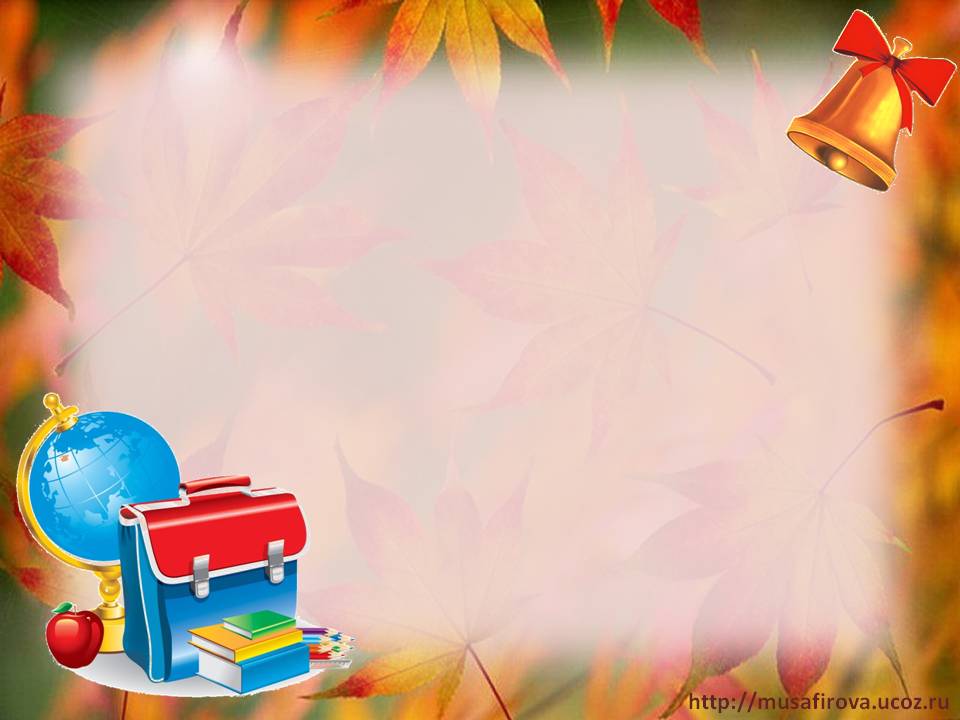 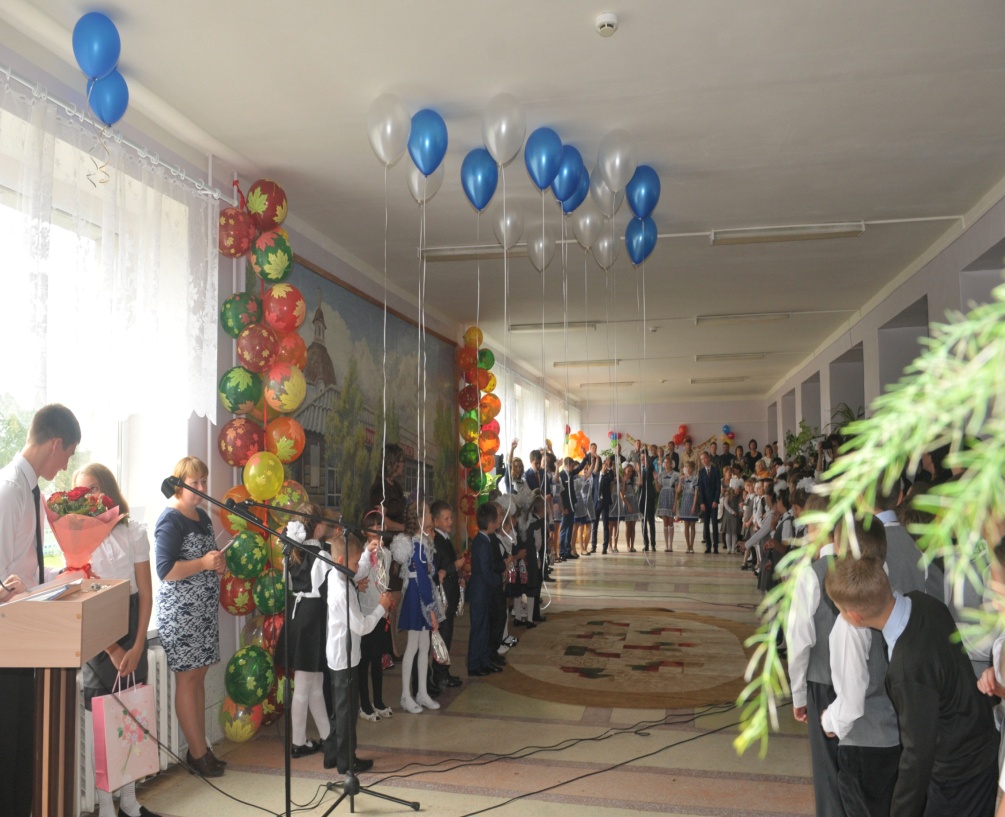 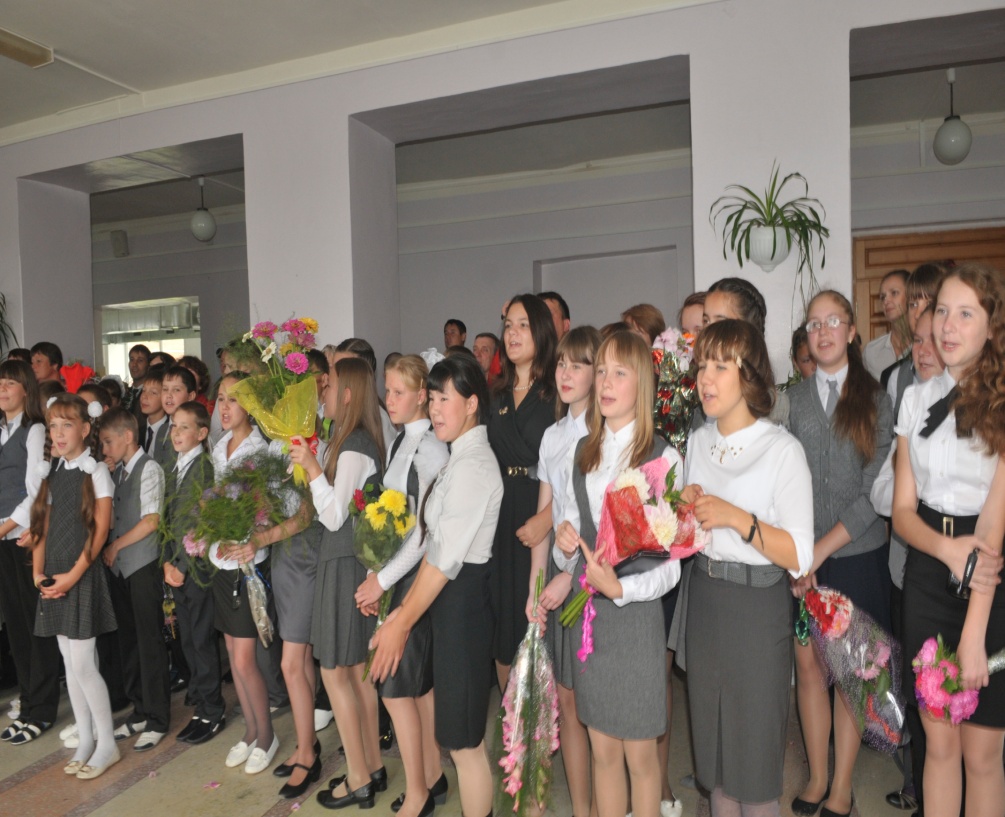 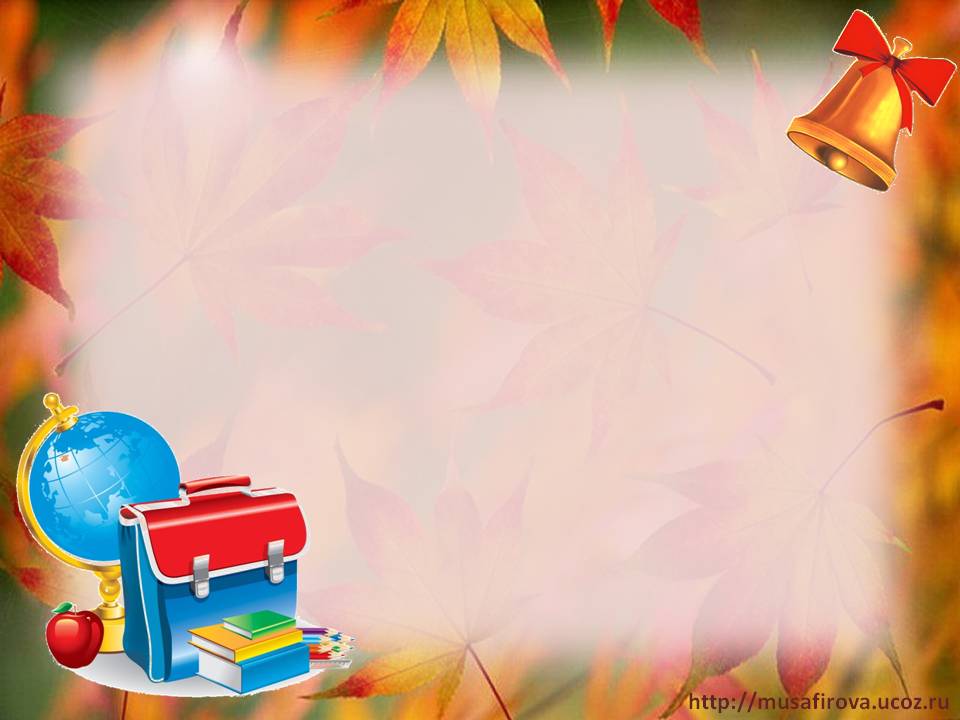 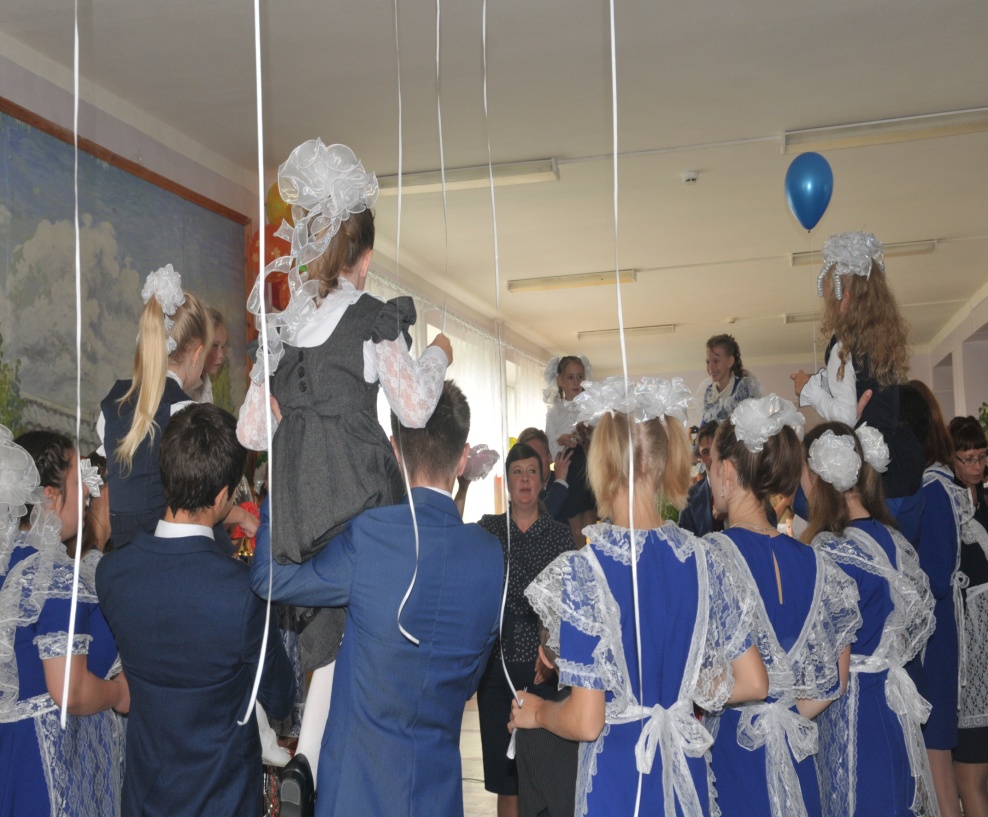 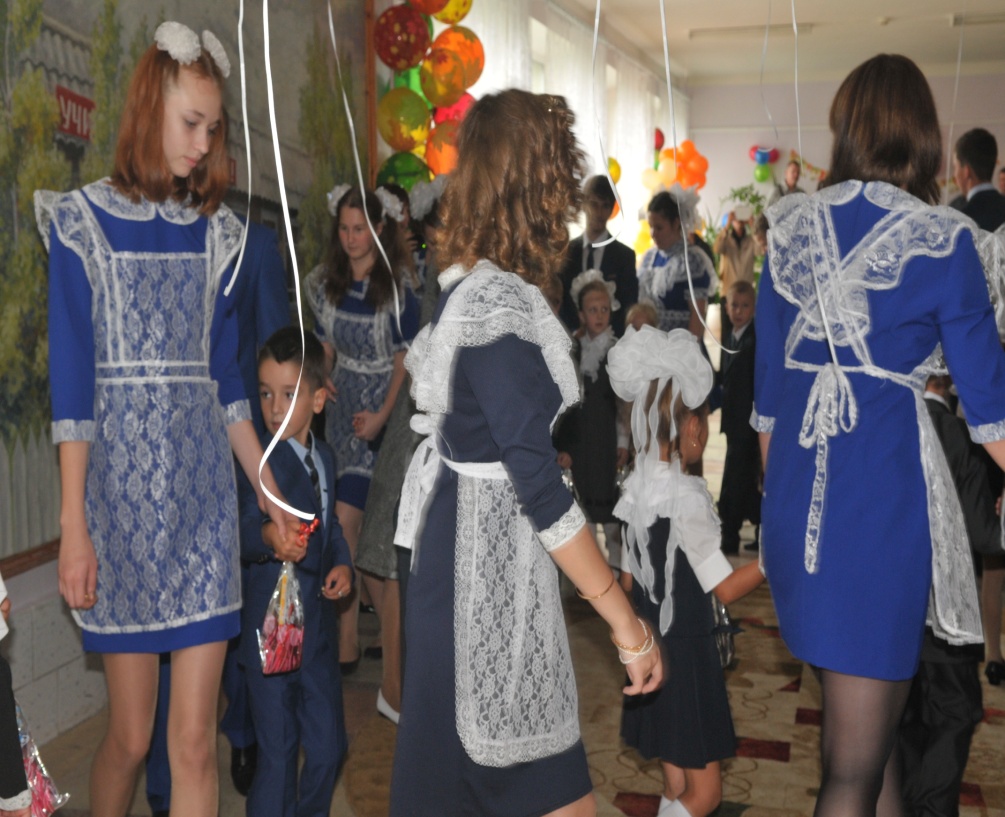 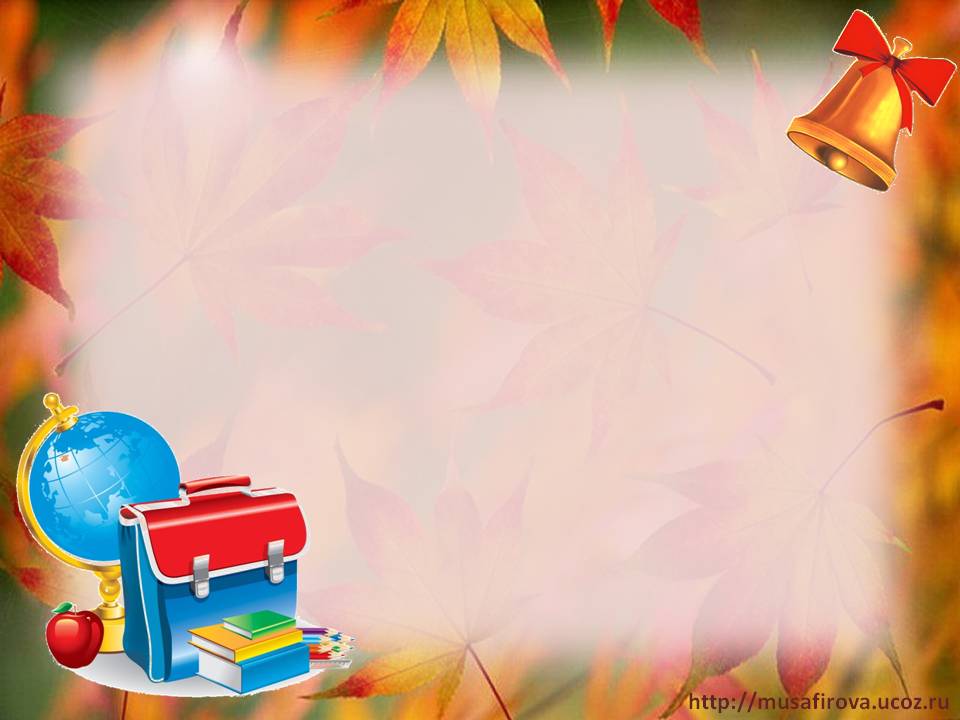 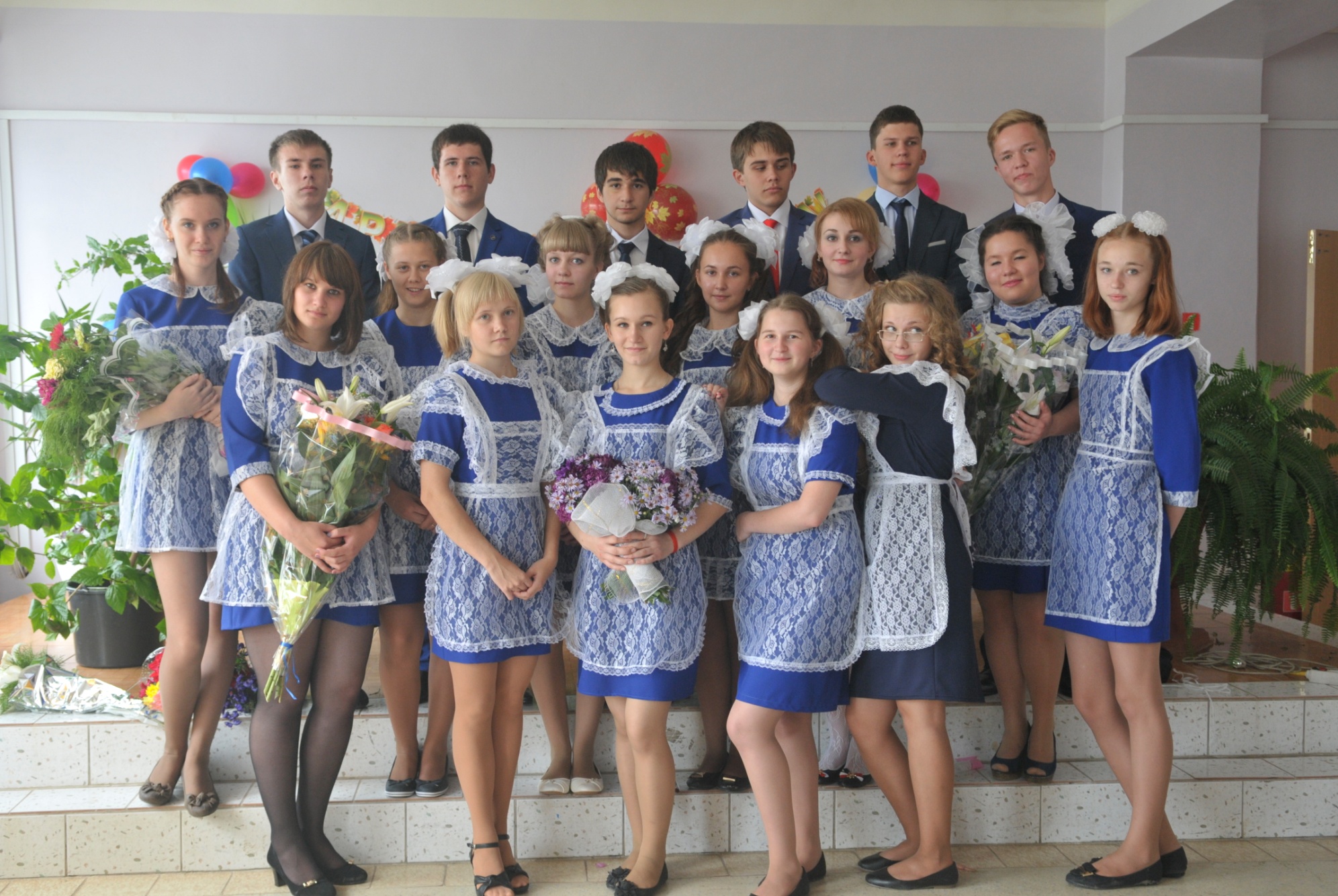